100 Creative ideas to use H5P in language teaching

Contributors: Educators and Students
List to be curated by

Dominique Scheffel-Dunand & Sushumna Tadinada Rao

March 2024 to October 2024
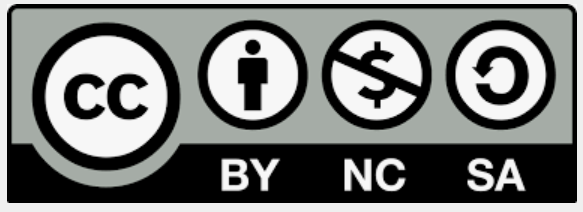 About the list : 100 Creative ideas to use H5P in language teaching
This is an inspired collection from an open crowdsourced collection by #creativeHE, presenting 
a diverse array of ideas on the potential uses of H5P in language education.
This collection serves as a valuable referral resource for language teachers, for those who use or are planning to use H5P in their teaching learning environments. 
This document is launched as part of a task given to participants enrolled in two open courses on OE and OER:  Créer des REL interactives et accessibles avec H5P pour l'enseignement des langues (FLS et ALS)  and Creating Accessible Interactive OER with H5P for Language Teaching (FSL and ESL). 
The collection is expanded following an open invitation to educators and students from across the globe to share their ideas on how to integrate tools such as H5P in the field of language teaching and learning (FSL and ESL). Collected through a collaborative approach this compilation of ideas may act as a source of inspiration to educators to integrate technology into their teaching environments making language teaching more accessible, effective, playful and engaging.
This collection will be made available via Camerise and will be made available under the Creative Commons License CC-BY-NC-SA.
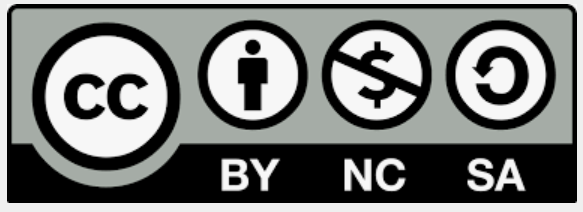 Would you like to contribute to this list of ideas?
Please download this ppt and use Slide 4 as template and share with us or email the completed slide to us, the list editors:
Sushumna Tadinada Rao - sushumnarao@gmail.com , Dominique G Scheffel-Dunand  - dsdunand@yorku.ca 
Note: If you would like to adapt /adopt our courses please write to us.
Creating Accessible Interactive OER with H5P For Language Teaching (FSL and ESL)
Créer des REL interactives et accessibles pour l’enseignement des langues (FLS et ASL)
3
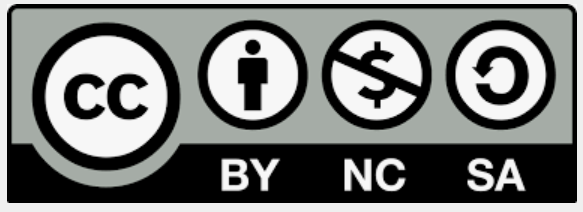 Visual/add alt+text
Only use a visual you have the permission to use or openly licensed, if used please attribute.
[Author: (Your Name)]
Contact details: [Add]
Role (educator/student): [Add]
Class you teach: {Add}
Institution/organization: [Add]
Template Slide
H5P Activity Name:
Language and concept you teach / taught:
Learning objective:
Inspired from (if any):
Link to the H5P activity created (if possible):
4
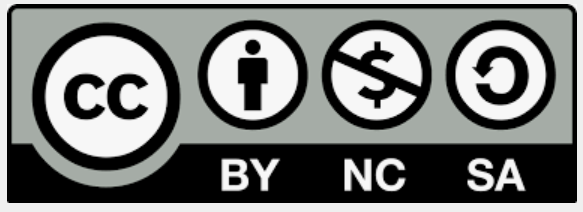 info@camerisefsl.ca
Dominique Scheffel-Dunand dsdunand@glendon.yorku.ca 
Sushumna Tadinada Rao  sushumnarao@gmail.com 
Camerise Project at York University  is funded by the Ontario Ministry of Education and by Canadian Heritage.
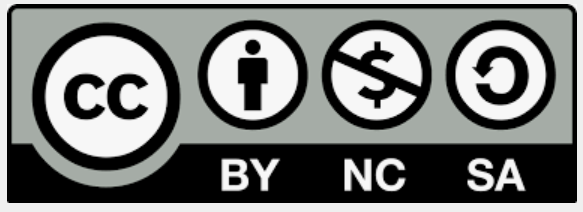 5